Sistema de Comando de Incidentes
Cristhian Leidi – Emir Scaturro
Sistema de Comando de Incidentes
Introducción
Consiste en un Sistema organizativo, con roles, funciones y responsabilidades claramente definidos, donde están involucrados todos los actores y actividades requeridas en una emergencia, estableciendo un proceso administrativo a fin de garantizar que el control de la la emergencia no tenga fallas y de existir sean detectadas antes que causen daño o perdida.
Sistema de Comando de Incidentes
La implementación de este sistema se basa en la organización y dirección de la actuación para el control de situaciones de emergencia, evitando el desorden, la duplicación de esfuerzos, el mal uso de recursos, la perdida de los objetivos y la contradicción de ordenes.
Es una herramienta que permite lograr el comando, control y coordinación de las operaciones de respuesta de las instituciones intervinientes, a fin de alcanzar metas comunes.
Sistema de Comando de Incidentes
Se compone de una serie de etapas:
	- Planeamiento: programación de actividades
	- Organización: división de tareas
	- Dirección: conocimiento y aplicación de funciones
	- Control: verificación de lo actuado

Tiene dos características:
	- Coordinación: con respeto a órdenes y funciones
	- Comunicación: canales de transmisión.
Sistema de Comando de Incidentes
Antecedentes
Este sistema fue desarrollado en la década de los ‘70, en respuesta a una serie de grandes incendios forestales en el sur de California (EE.UU.).
En aquella oportunidad algunos problemas que se identificaron fueron:
Objetivos poco claros			- Falta de instalaciones
Ausencia de coordinación		- Falta de comunicación
Falta de terminología común		- Demasiadas personas 
Ausencia de plan de acción 		reportando al mismo supervisor
Sistema de Comando de Incidentes
¿Cuándo implementar un SCI?
		- Incidentes complejos (accidentes medios de transporte, 	múltiples víctimas, eventos naturales).
		- Incidentes de alto riesgo (Mat. Pel., Incendios)
		- Incidentes de larga duración (búsqueda de personas)
		- Incidentes sin experiencia previa (desastres, multijurisdicción)

No es excluyente de aplicación de otro tipo de servicios
Es un sistema adaptable (expansión/contracción)
Sistema de Comando de Incidentes
Prioridades
				- Salvar vidas
				- Estabilizar el incidente
				- Preservar la propiedad
				- Restauración social
Sistema de Comando de Incidentes
Estructura del comando
Comandante de Incidente
Oficial de Seguridad
Asesoría del Comando: provee servicios a la organización
Oficial de Enlace
Oficial de Información
Planificación
Operaciones
Logística
Administración
Staff general: responsabilidades sobre el incidente
Sistema de Comando de Incidentes
Funciones de las secciones
		- Operaciones: Pone en marcha el plan de acción. Encargado de coordinar y ejecutar las tareas.
		- Panificación: Elabora el Plan de Acción en base a la información recopilada y la difunde.
		- Logística: Brinda soporte al personal de respuesta (transporte, alimentación, servicios, etc.).
		- Administración y Finanzas: suministro y gestión de recursos financieros.
Sistema de Comando de Incidentes
Funciones de los auxiliares

		- Oficial de Seguridad: se ocupa de la seguridad de rescatistas y víctimas.
		- Oficial de Enlace: establece contacto con otros organismos involucrados en el incidente para gestionar recursos.
		- Oficial de Información: divulga partes de novedades a los medios.
Sistema de Comando de Incidentes
Instalaciones
		- Puesto de Comando
		- Área de espera
		- Base
		- Campamento
		- Helibase
		- helipunto
		- Área de Concentración de Víctimas
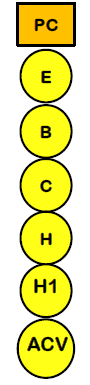 Sistema de Comando de Incidentes
¿Cómo actuar en un caso concreto?

		- Presentarse en el Comando
		- Seguir las Instrucciones
		- Reportar novedades
		- Dar aviso del destino de víctimas (traslado)
		- Dar aviso de nueva disponibilidad
		- Mantener comunicaciones fluidas con el responsable de Sección
Sistema de Comando de Incidentes
¿Cuáles son los beneficios de conocer este sistema de trabajo?
			- Eficacia en la respuesta
			- Optimización de recursos
			- Trabajo coordinado
			- Información en tiempo real
			- Áreas de trabajo bien definidas
			- Responsables claros de cada área
			- Objetivos por cada sección
Sistema de Comando de Incidentes
Veamos un ejemplo…
Muchas gracias…
cdl1987@hotmail.com
Bomberos Voluntarios de Moquehuá
Sistema de Comando de Incidentes
Bibliografía
Curso de Formación de Directores de Operaciones. Sistema de Capacitación. F.A.B.V.P.B.A.
Curso Intermedio de Sistema de Comando de Incidentes (CISCI). Programa Regional de Asistencia para Riesgos de Desastres (RDAP). Oficina de los Estados Unidos de Asistencia para Desastres en el Extranjero para Latino América y el Caribe (OFDA/LAC), de la Agencia de los Estados Unidos para el Desarrollo Internacional (USAID),